Near-Optimal Quantum Algorithms for String Problems
Ce Jin (MIT)
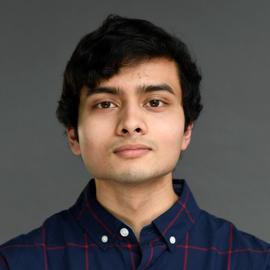 Joint work with Shyan Akmal (MIT)

QIP 2022
arXiv 2110.09696 (appeared in SODA 2022)
[Speaker Notes: 20min talk 5min break]
Combinatorial Pattern Matching
…GCTTACAGATTCAGTCTTACAGATGGT…
This Work
Quantum Query Algorithms
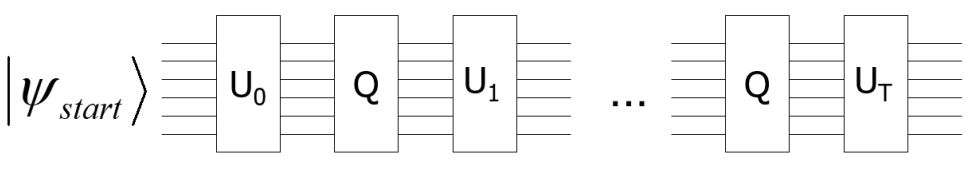 Basic String Problems
Exact Pattern Matching
Longest Common Substring
Lexicographically Minimal String Rotation
…

Well-known linear time classical algorithms
Quantum speed-up?
KMP’70
Weiner’73
Booth’80, Shiloach’81
Quantum Black-box Model
Quantum Oracle
For a quantum query algorithm (with 2/3 success probability):
Basic String Problems
KMP’70
Weiner’73
Booth’80, Shiloach’81
Our results: Near-optimal quantum algorithms 
for many string problems!
This talk
This talk: Longest Common Substring (LCS)
not to be confused with
 Longest Common Subsequence  (may not be contiguous)
Le Gall & Seddighin (2020, ITCS’22) :
This work:
An Easier Problem:(Bipartite) Element Distinctness
Another easier problem: Longest Common Prefix
LCS – Warm up algorithm (Le Gall & Seddighin)
…
…
Anchoring for LCS [SV13, CCIKPRRW18, ACPR19, ACPR20, BGKK20, CGP20, CKPR21, …]
= anchor
Anchoring for LCS [SV13, CCIKPRRW18, ACPR19, ACPR20, BGKK20, CGP20, CKPR21, …]
= anchor
Anchoring for LCS [SV13, CCIKPRRW18, ACPR19, ACPR20, BGKK20, CGP20, CKPR21, …]
= anchor
Algorithm outline
Ingredient 1: Difference Cover [Mae85, BK03] (also used by Le Gall – Seddighin)
Ingredient 2: String Synchronizing Sets [Kempa-Kociumaka STOC’19]
Size & computation time trade-off
Algorithm outline
We use quantum walk search on Johnson graph 
[Ambainis’04, Magniez-Nayak-Roland-Santha’11]
Finding a witness pair using quantum walks
[Ambainis’04, Magniez-Nayak-Roland-Santha’11]
Finding a witness pair using quantum walks
…
back
band
bona
bond
…
LCP=2
LCP=1
LCP=3
Finding a witness pair using quantum walks
Finding a witness pair using quantum walks
[Ambainis’04, Magniez-Nayak-Roland-Santha’11]
A technical issue for time-efficient implementation
Algorithm outline
Open Questions